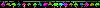 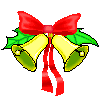 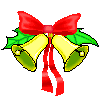 NHIỆT LIỆT CHÀO MỪNG
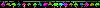 các thầy cô giáo
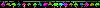 Về dự giờ môn Tiếng Việt
Lớp 1A
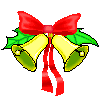 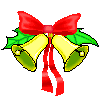 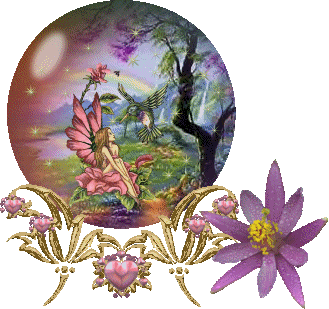 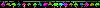 Đề 1
ôi,   ưt,  ên,   ut,   it  
bút mực, sứt mẻ, chim cút, gạo lứt
              Kim ngắn chỉ giờ
              Kim dài chỉ phút
              Thời gian vùn vụt
              Lao như tên bay.
Kim ngắn, kim dài chỉ gì?
Cái gì lao như tên bay?
Đề 2
et,  ay,  ưt,  âc, en 
đứt tay, bút chì, đứt dây, nút chai
    Đàn chim sơn ca bay vút lên nền trời cao thẳm.
1. Đàn chim sơn ca làm gì?
2. Những con gì bay vút lên trời cao?
Đề 3
uc, ưt, im, ên,  it, ut 
lũ lụt,  rụt rè, thắt nút, bứt lá.
    Năm nào đến Tết, mẹ bạn Mai đều làm mứt dừa, mứt cà rốt rất ngon.
1. Ai làm mứt Tết?
2. Mẹ bạn Mai làm mứt Tết như thế nào?
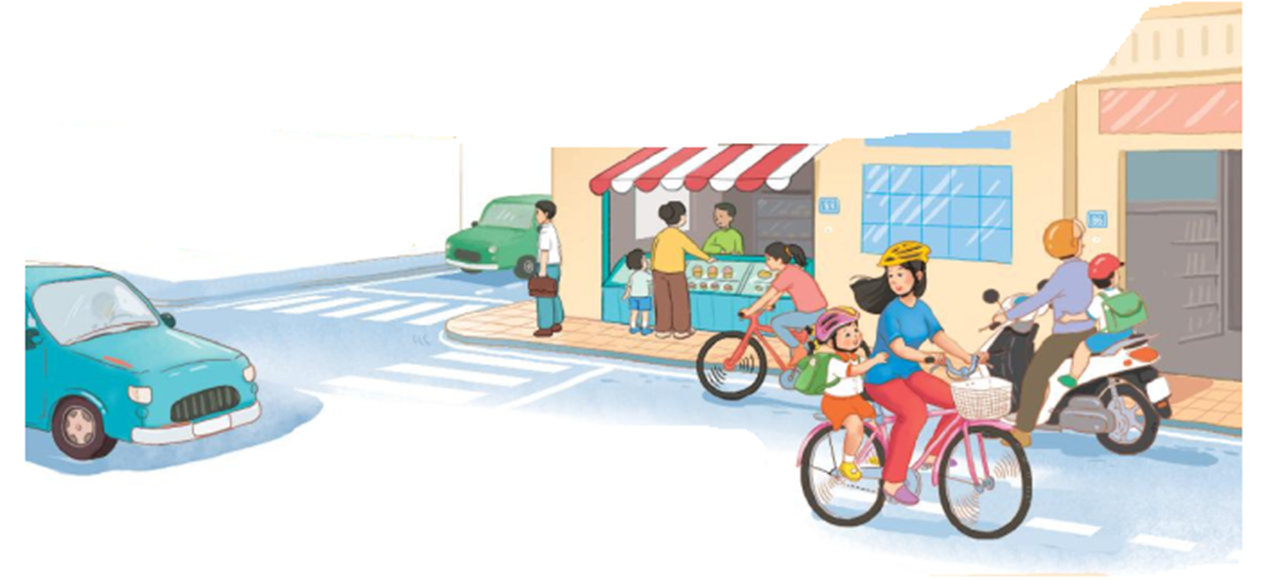 Bài
ap    ăp    âp
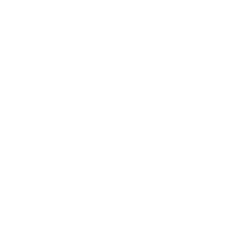 53
Mẹ đạp xe đưa Hà đến lớp. Khắp phố tấp nập.
ap
ăp
âp
âp
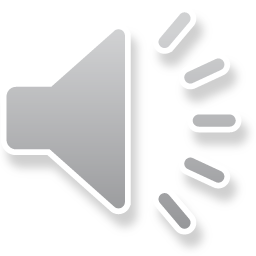 ap
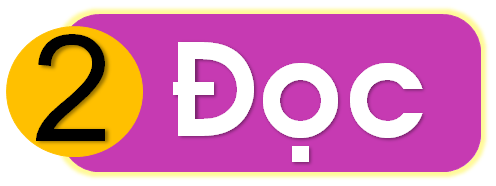 ap    ăp    âp
đ
ap
đạp
ap
Mình cùng thi tài!
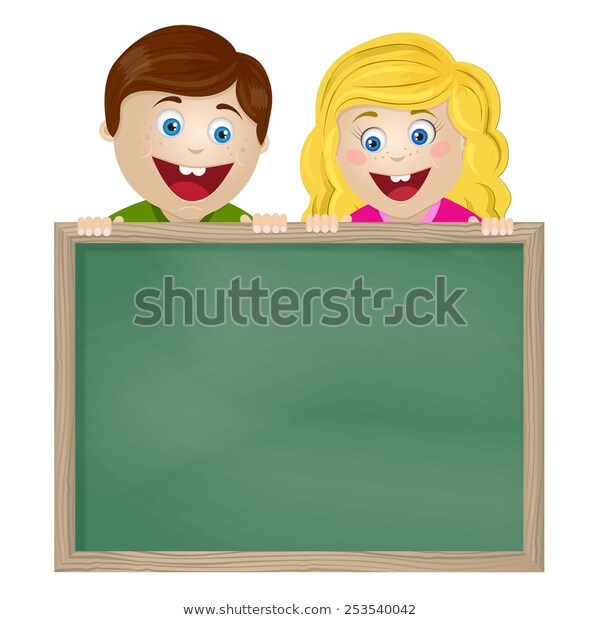 Taïo tieáng môùi 
coù vaàn 
ap, ăp, âp
ap
 ăp
 âp
b, c, d, đ, g, h, l, m, n, th, ch, ng, gh, kh, ph,…
Đọc
2
rạp           sạp          tháp
bắp          cặp          gặp
đập         mập          nấp
rạp
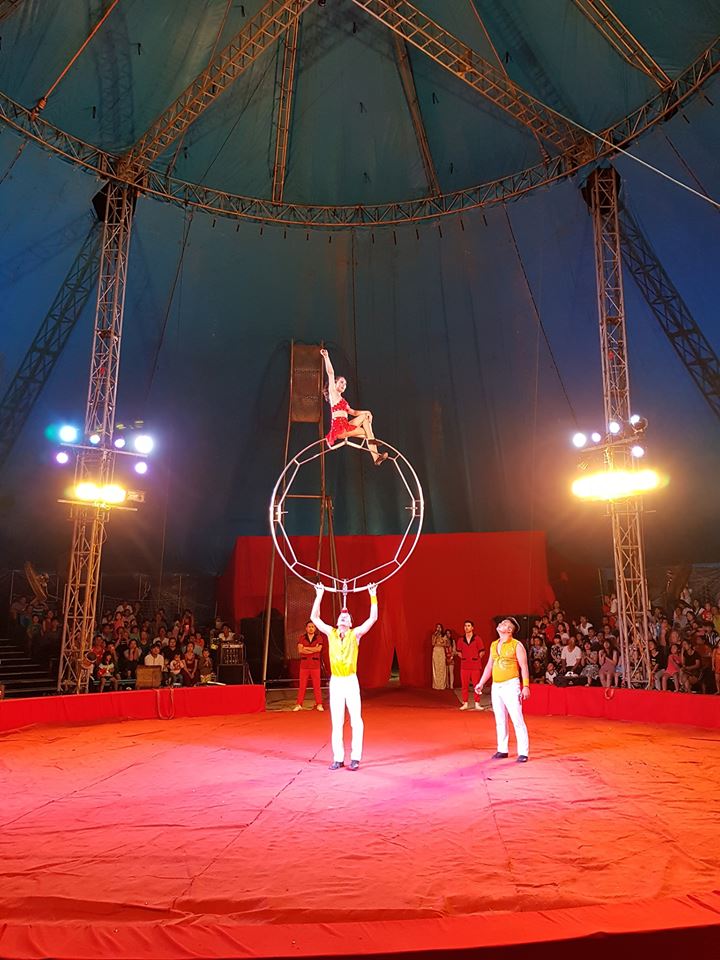 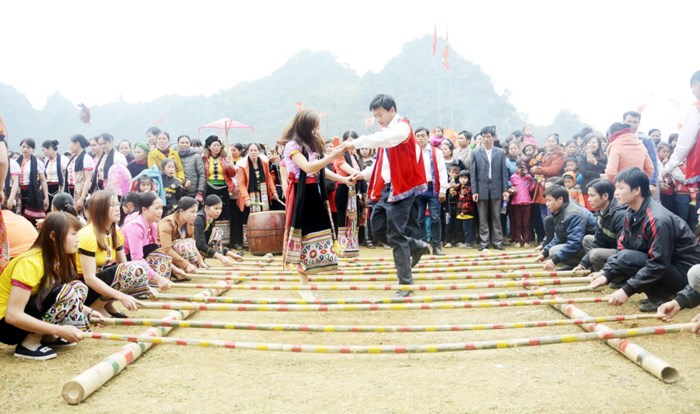 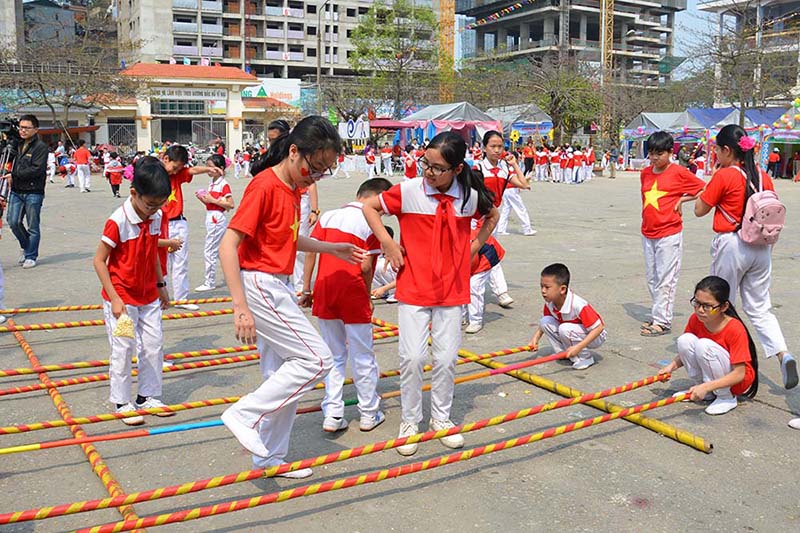 sạp
tháp
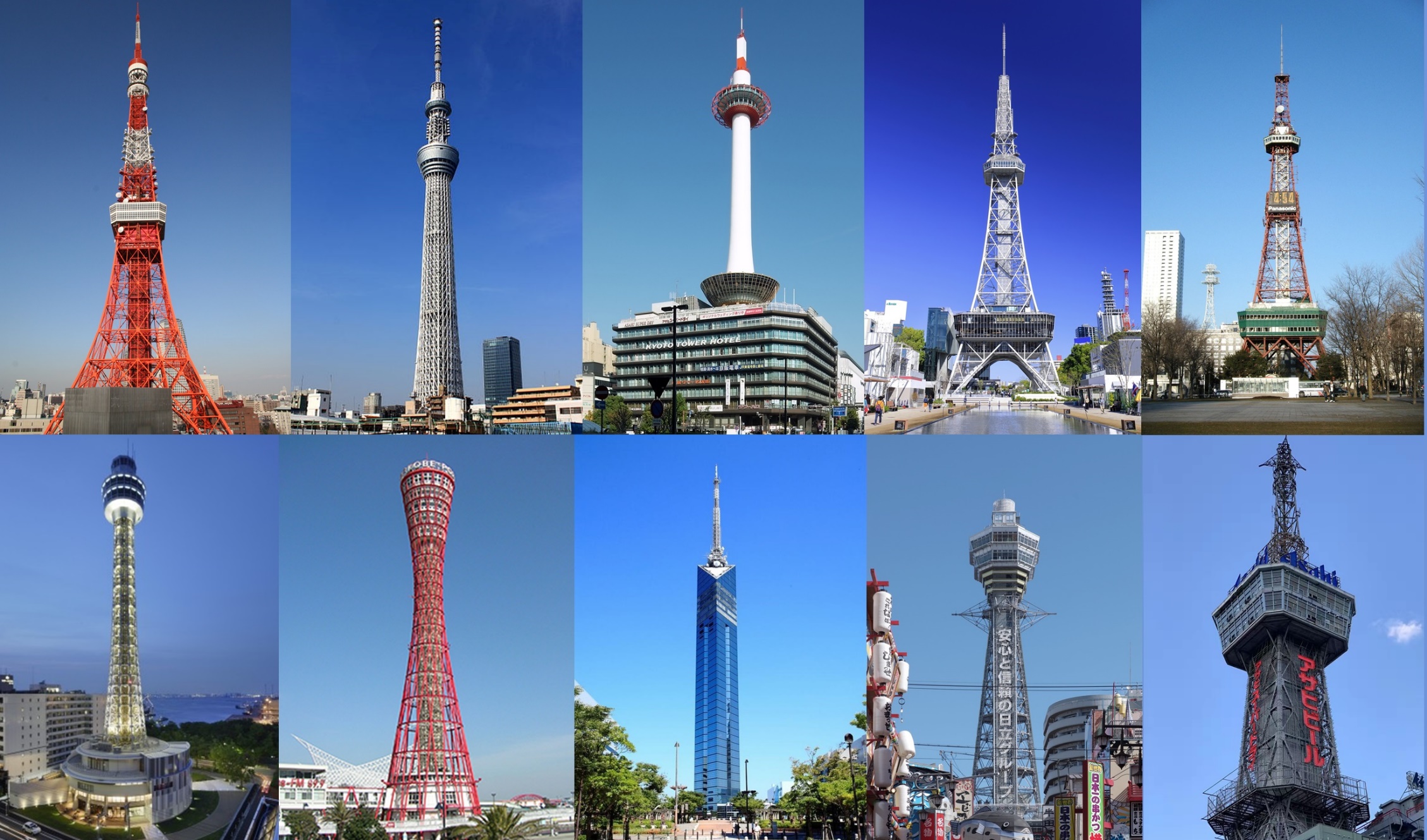 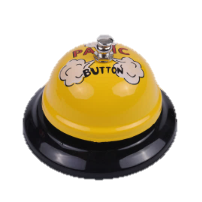 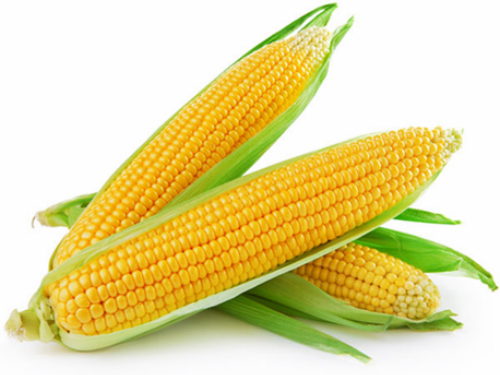 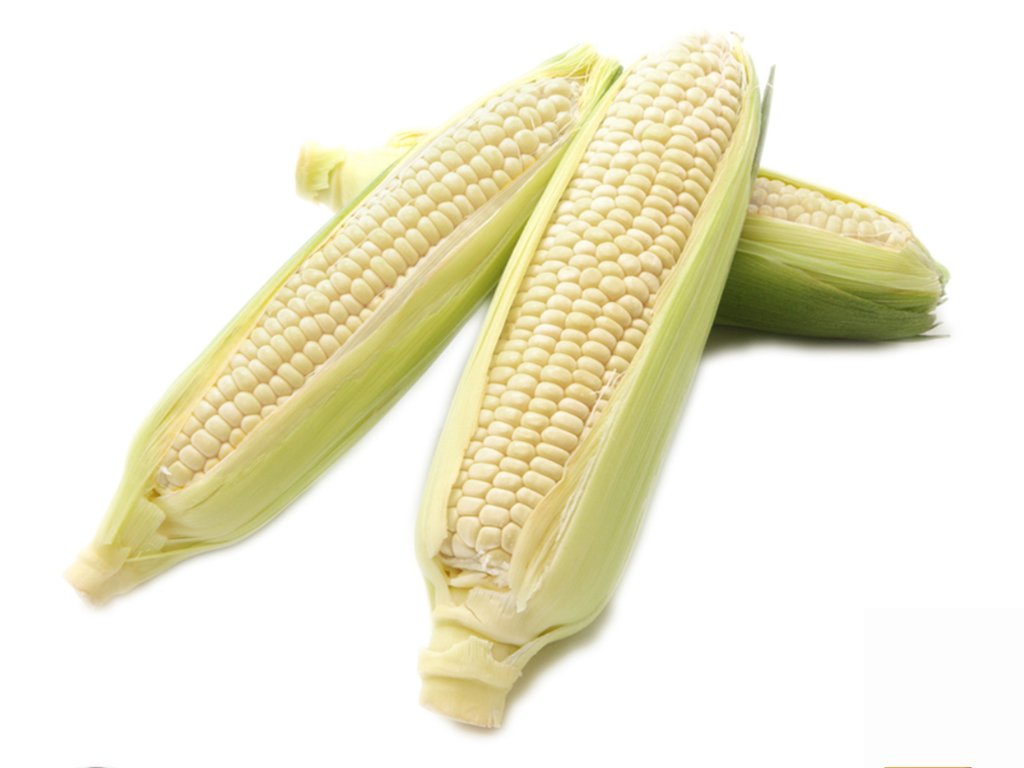 bắp
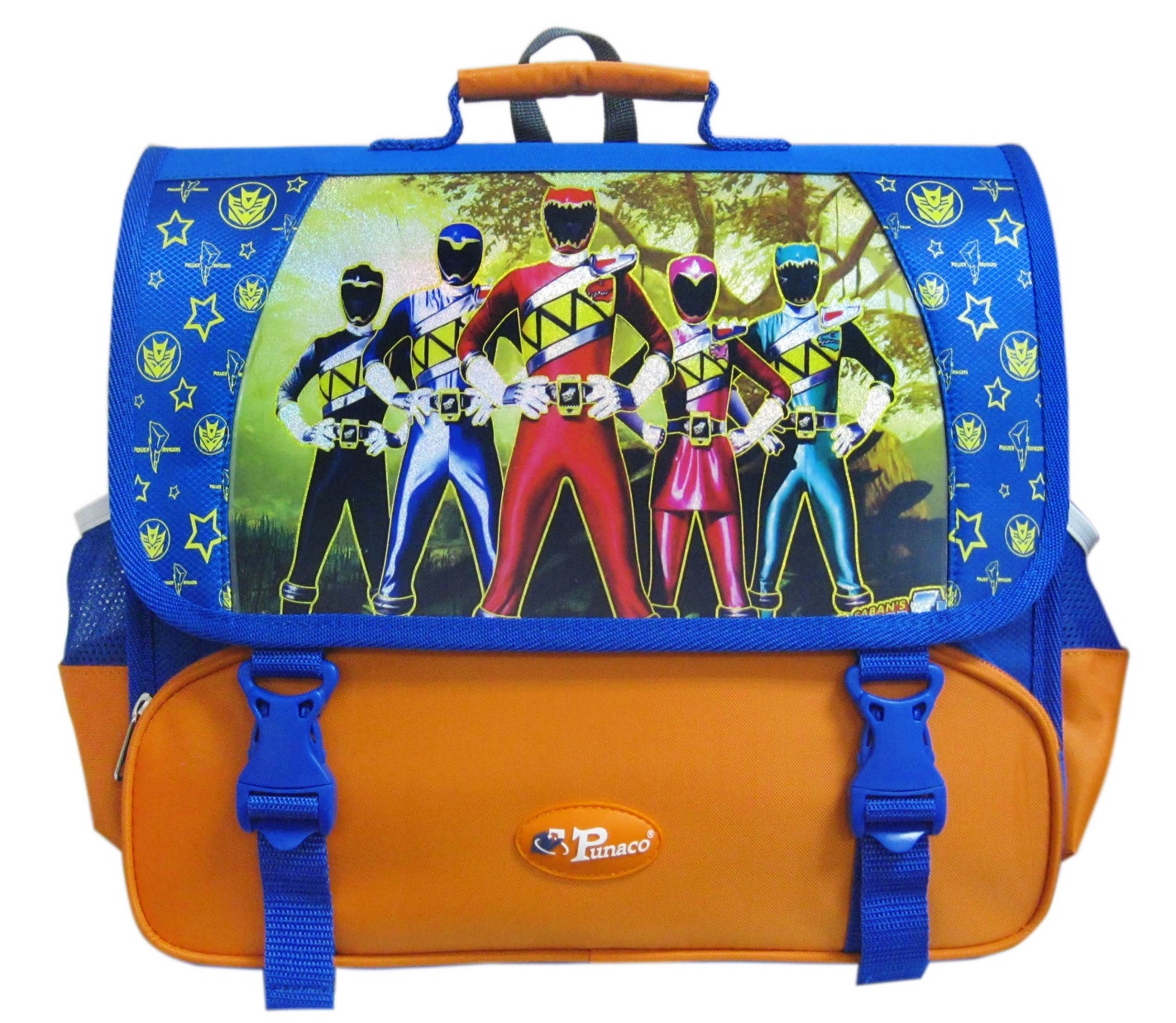 cặp
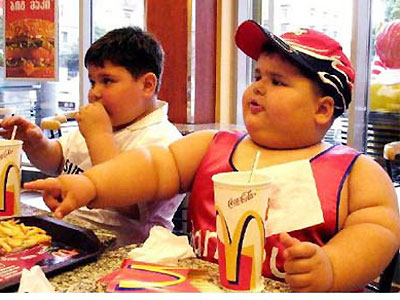 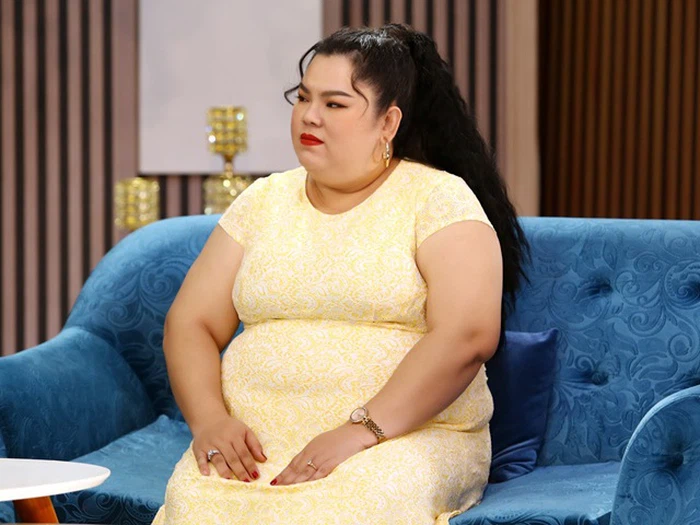 mập
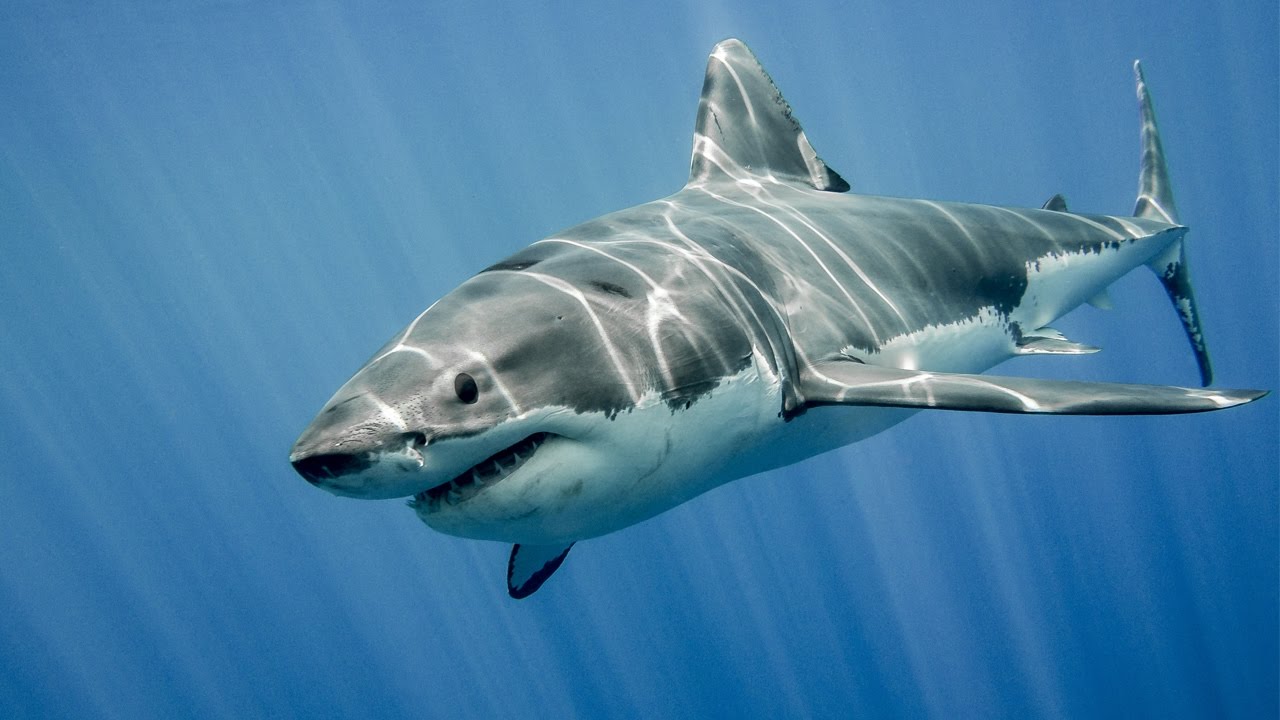 mập
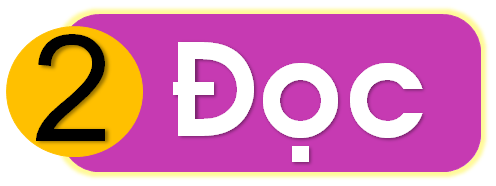 ap    ăp    âp
đ
ap
đạp
ap
rạp           sạp          tháp
bắp          cặp          gặp
đập         mập          nấp
2
Đọc
2
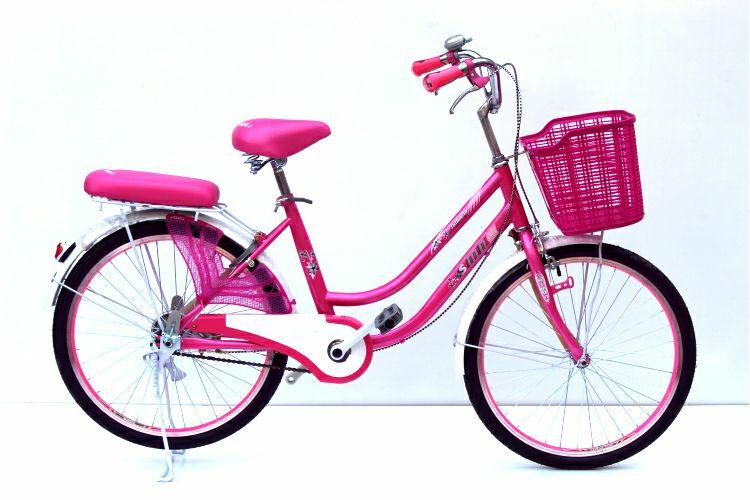 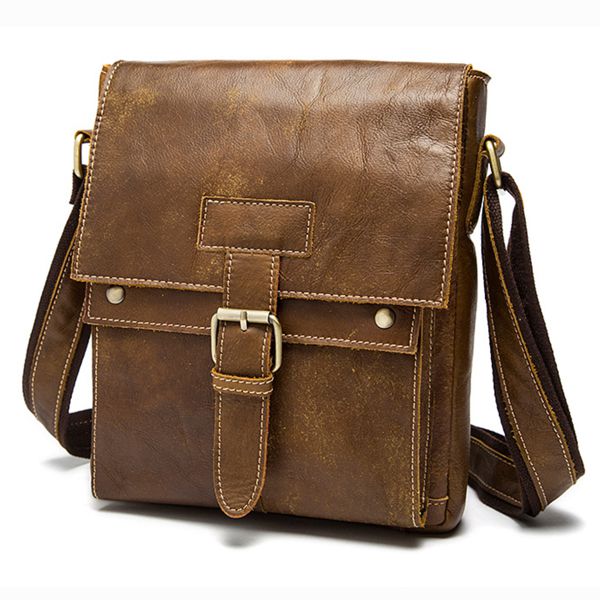 cá mập
âp
ăp
xe đạp
ap
cặp da
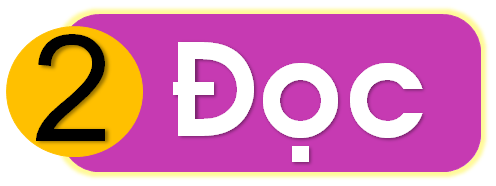 ap    ăp    âp
đ
ap
đạp
ap
rạp           sạp          tháp
bắp          cặp          gặp
đập         mập          nấp
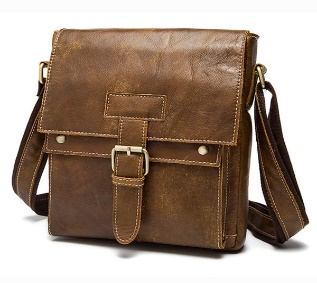 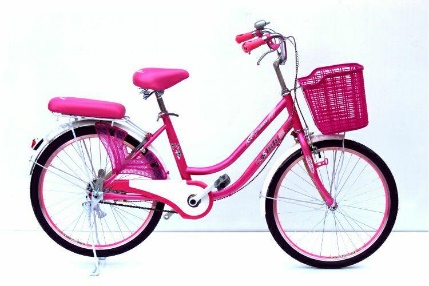 cá mập
âp
ăp
xe đạp
ap
cặp da
Viết
3
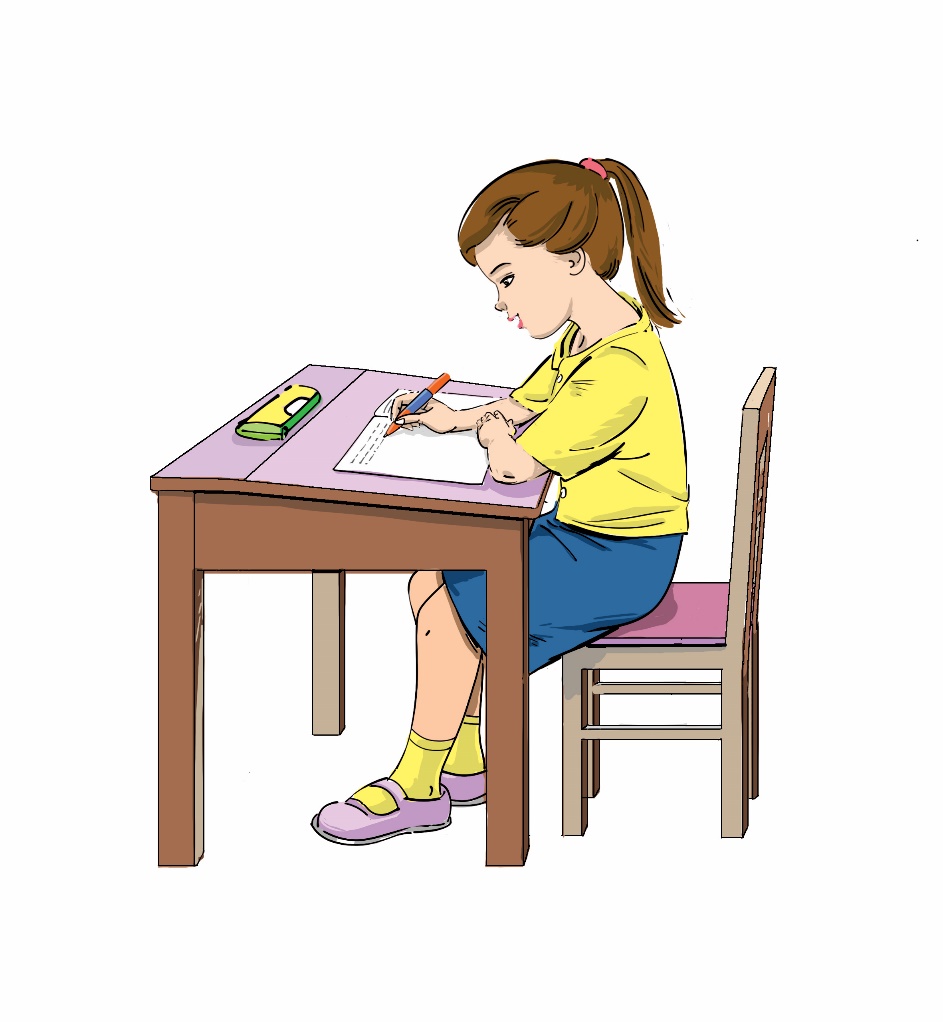 3
ViÕt b¶ng
âp
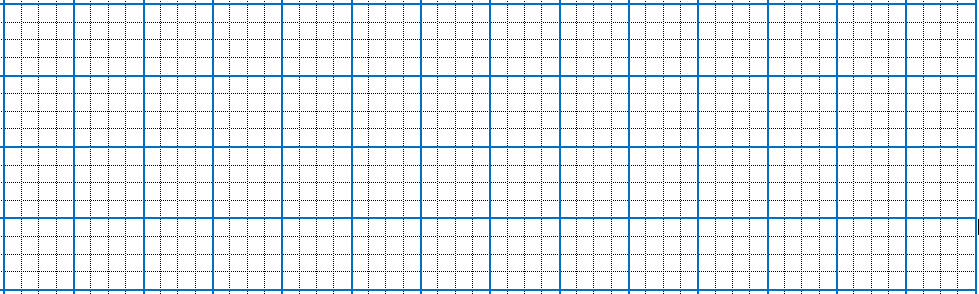 ap
ăp
jập
cặp
da
cá
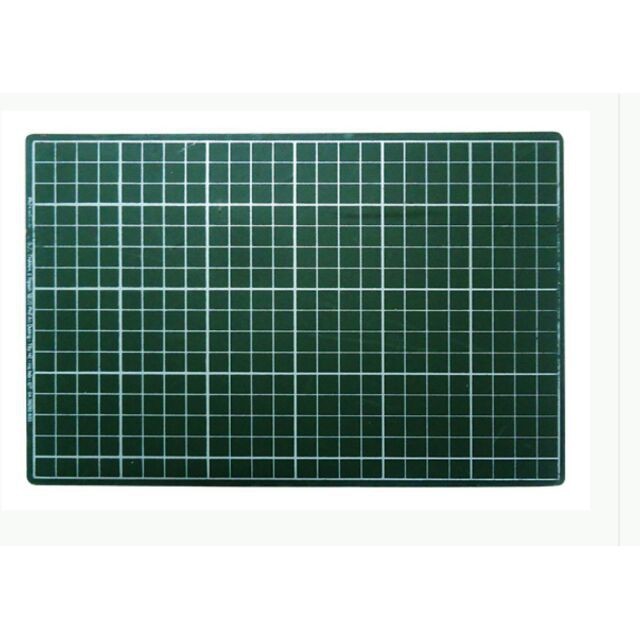 ap
ăp
ιa Ǉrà
cặp
jập
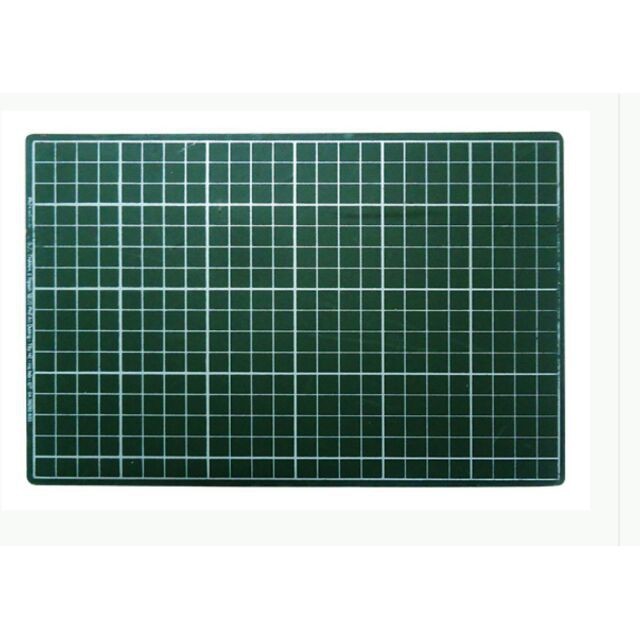 ap
ăp
ιa Ǉrà
cặp
jập
TIẾT 2
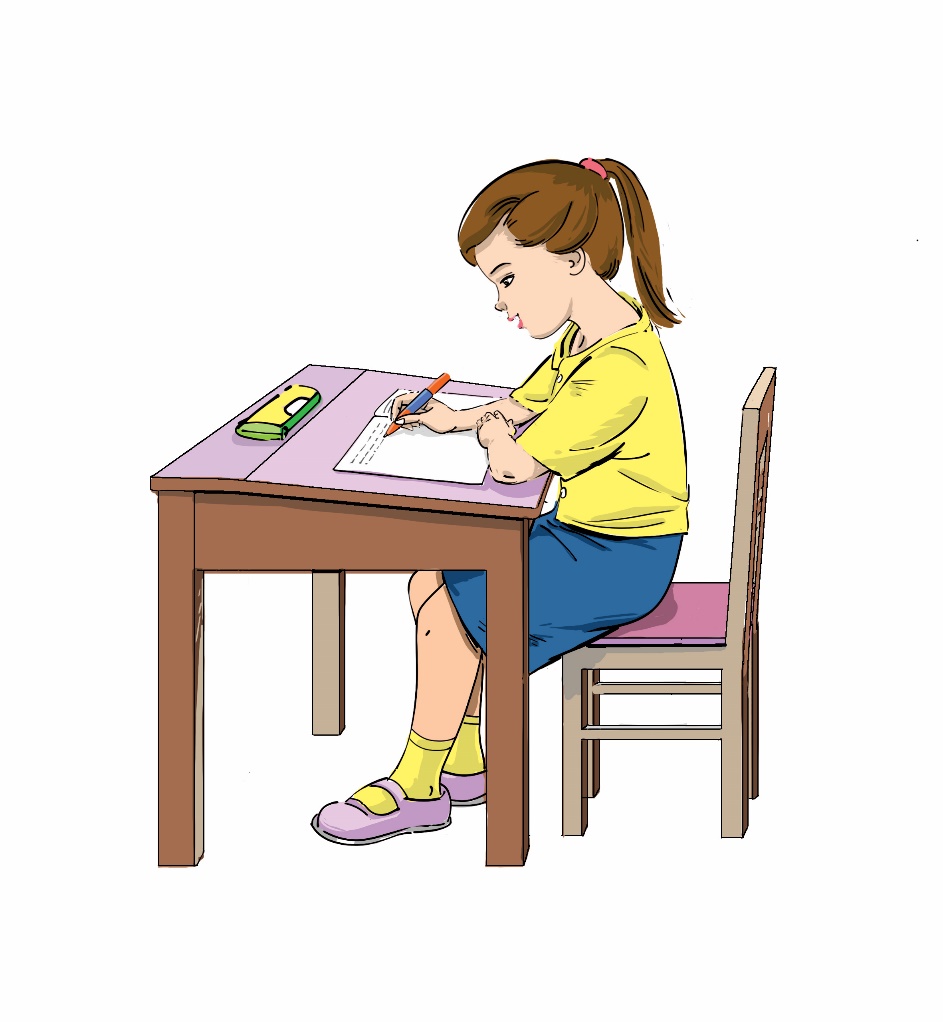 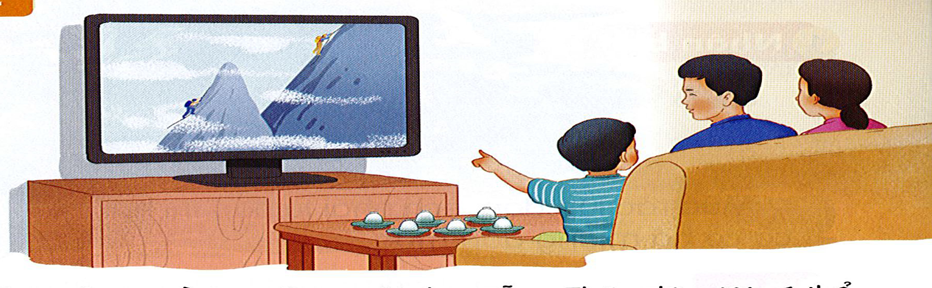 2
1
Khi ngủ, tôi nằm im lìm, mặt đen sẫm. Thức dậy, tôi có thể đưa bạn chu du khắp nơi, khám phá thế giới hấp dẫn, đầy ắp sắc màu.  Bạn có thể xem phim, nghe nhạc để có phút giây thư giãn,  ấm áp.  Tôi là ai?
3
4
Bạn co thể làm gì nếu có “tôi”?
Khi ngủ, “tôi” thế nào?
“Tôi” là ai?
Thức dậy, “tôi” có thể làm gì?
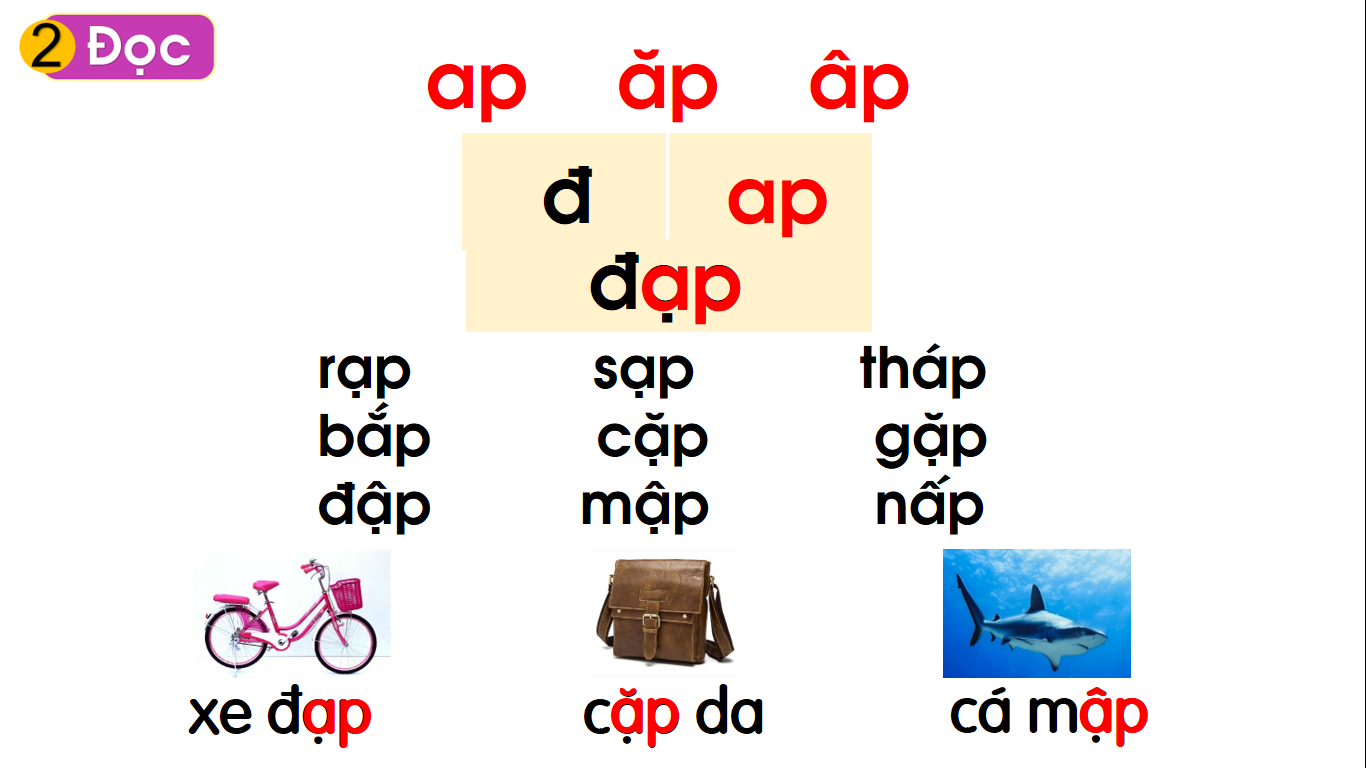 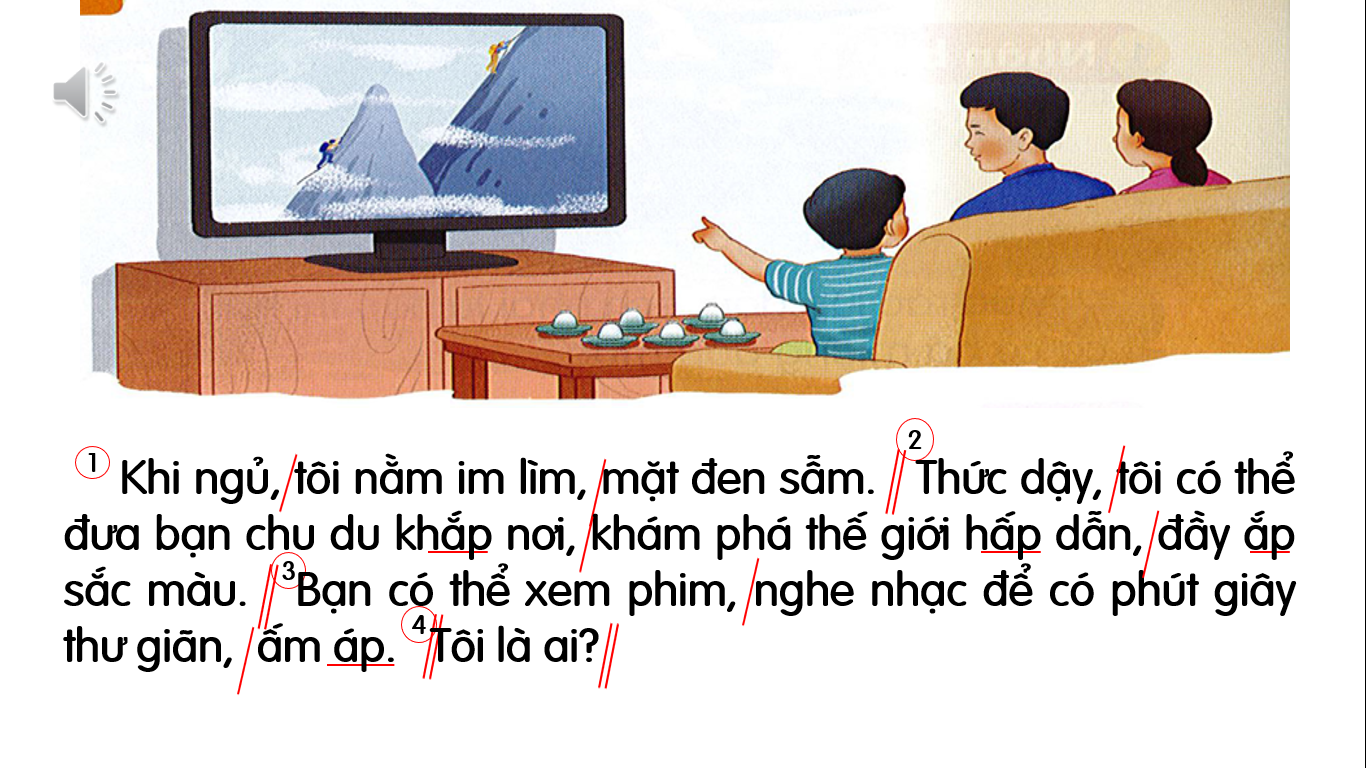 Nãi
5
Đồ vật quen thuộc
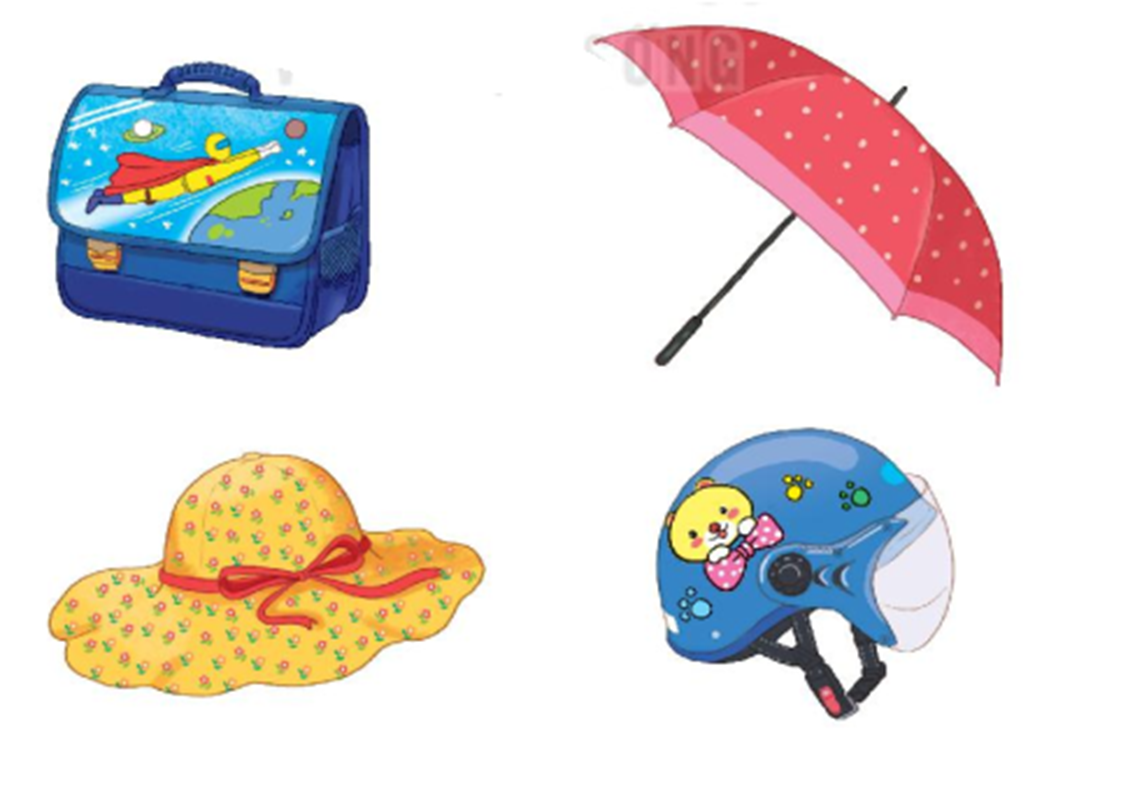 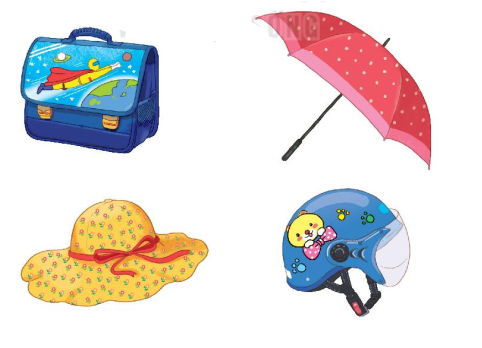 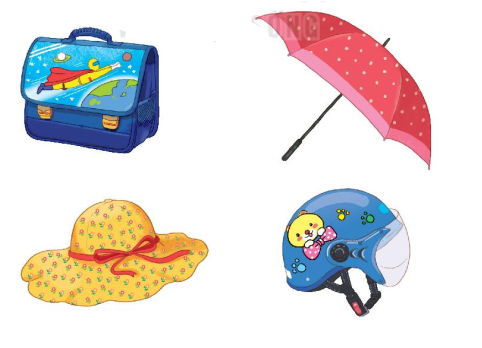 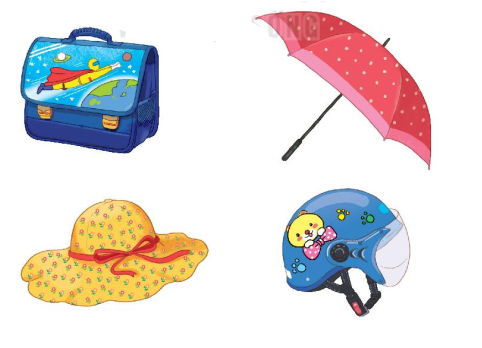 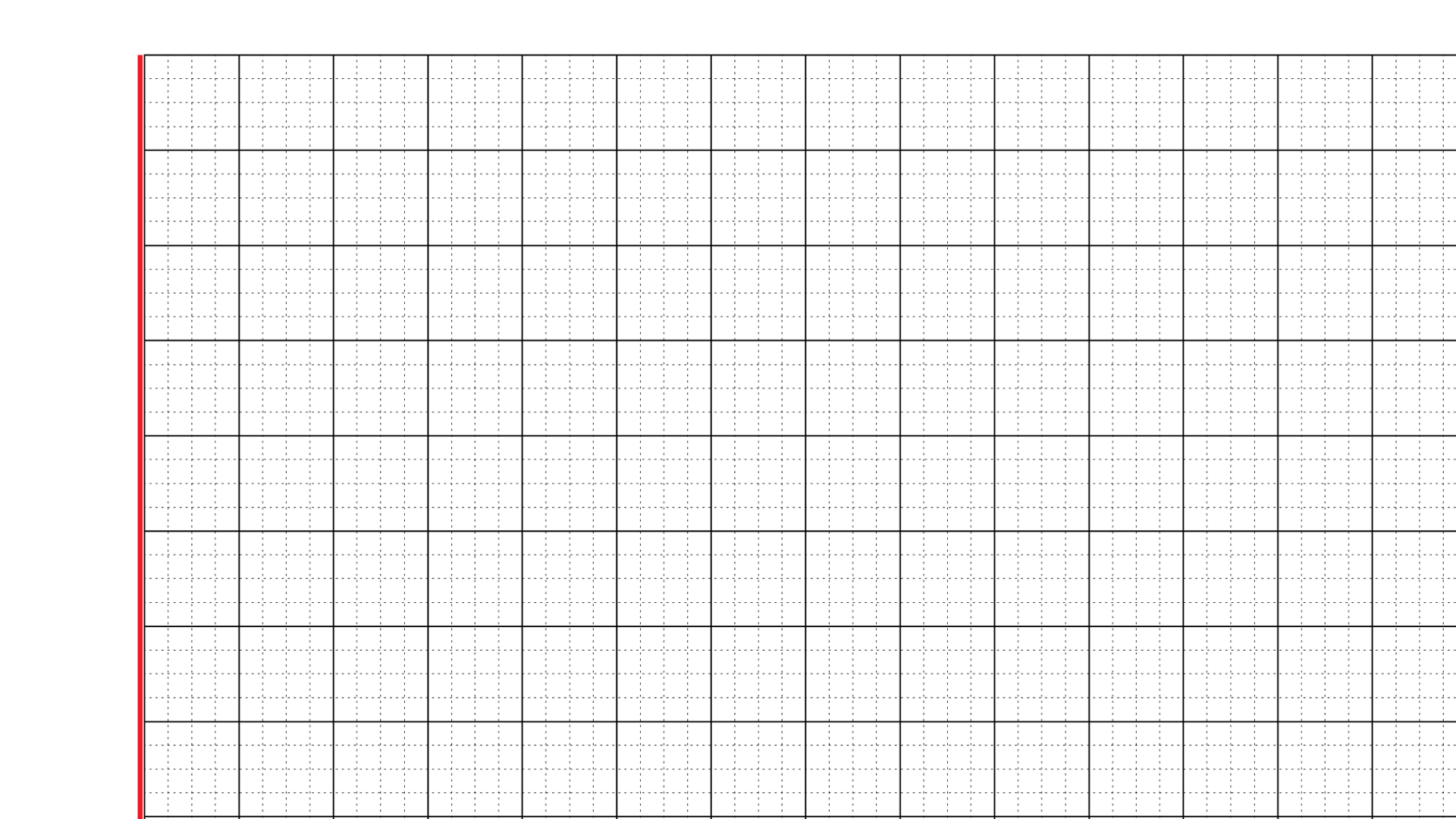 âp,
ap,
ăp,
ên.
âm,
iu,
đầy ắp,
tấp nập,
đắp đập.
thắp đèn,
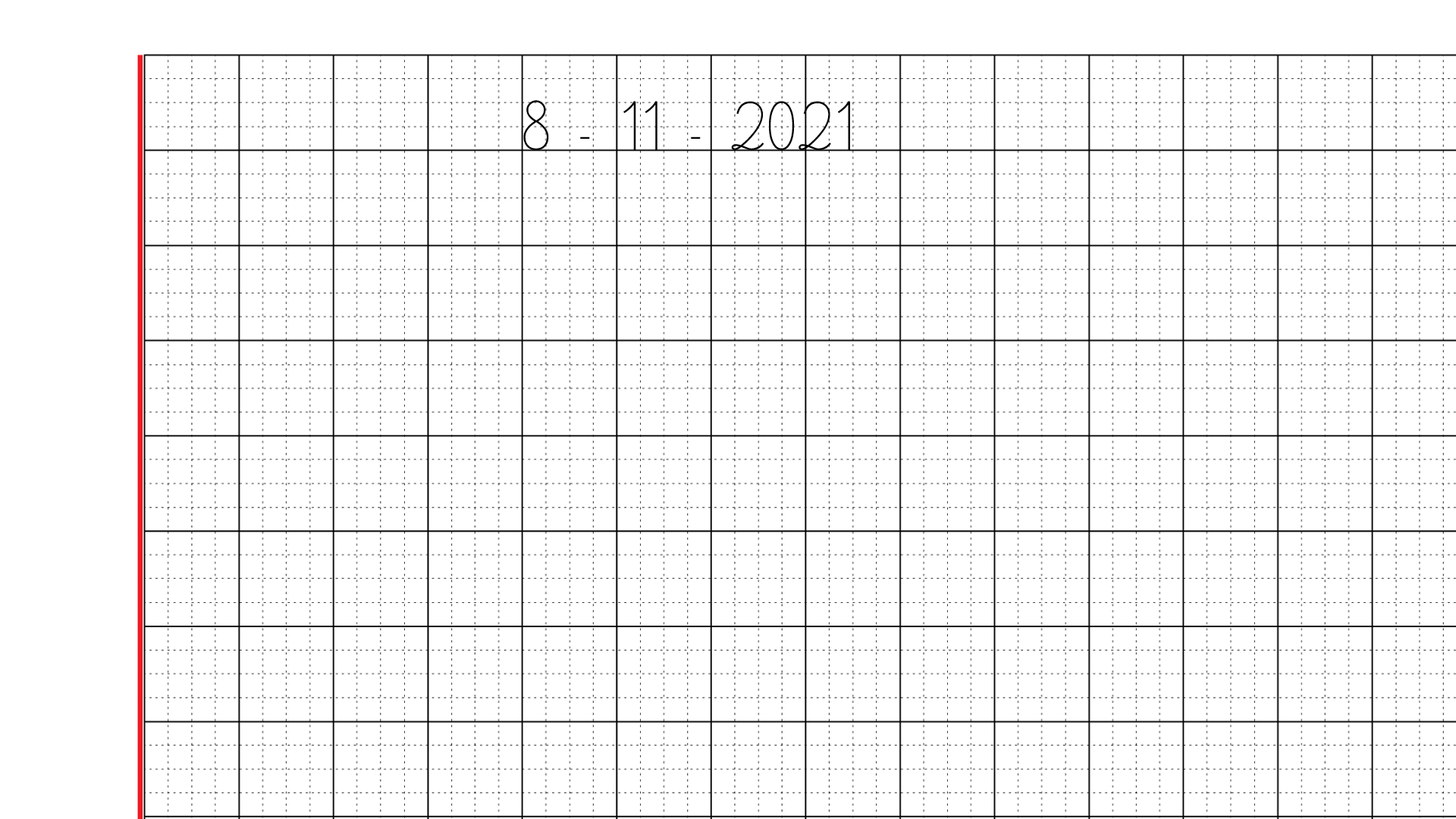 ia, ay, êm, ưu, ċ, Ο, eo, it.
khắp nΠ,
cao thấp, tập xe.
múa sạp,
bà vẫn ở quê, hà ǟất nhớ bà. bà
đã già, mắt đã mờ thế mà đan lát,
cạp ǟổ, cạp ǟá bà vẫn tự làm cả.
Thi Đọc nhÐ!
Đề 1
- ot, uc, iu, ăp, êm, ao, ưa
- đạp xe, múa sạp, tấp nập, đầy ắp.
    Cả lớp em vui nắm tay nhau chơi múa sạp trên sân.
Cả lớp em làm gì?
Những ai vui nắm tay nhau chơi múa sạp?
Đề 2
ua, en, eo, ăm, ây, ai, êt
cột cờ, phút giây, bút mực, cáp treo
   Khi đi học, Gà hay đi bên tay phải và gặp ai, Gà cũng cúi chào.
Khi đi học, Gà đi bên tay nào?
Khi gặp mọi người, Gà làm gì?
Đề 3
ăn, em, iu, ao, ây, êt, ưc
sắp đặt, mập mạp, tấp nập,ngăn nắp
    Tất cả các bạn ở tổ em đều thi đua học tập thật tốt.
Các bạn tổ em thi đua làm gì?
Những ai thi đua học tập thật tốt ?
Đề 4: 
- ot, ăp, ưu, êm, ia, ây, ôt. 
gặp nhau, ẩn nấp, bão táp, đắp đê
   Hôm nay là chủ nhật, bố dạy bạn Nam tập xe đạp.
Hôm nay là thứ mấy?
Ai dạy Nam tập xe đạp?
ĐỀ 5: 
 êt, ap, ay, ia, um, eo, iu
vấp ngã, tập tô, khắp thôn, tăm tắp
	Mỗi khi em ngồi làm bài tập, mẹ đều quan sát em rất cẩn thận.
Khi em ngồi làm bài tập, ai quan sát em?
Mẹ quan sát em như thế nào?
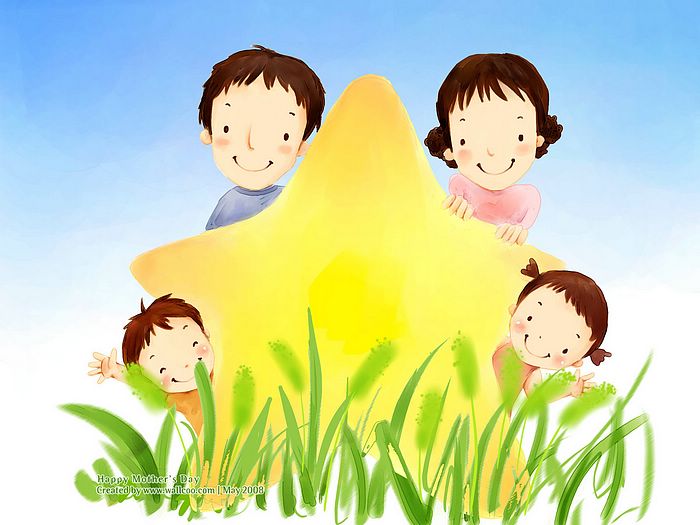 Chóc thÇy c«, c¸c con cïng 
gia đình m·i m·i 
h¹nh phóc !
cΪ ωět ƄⁿϚ, ǝ −